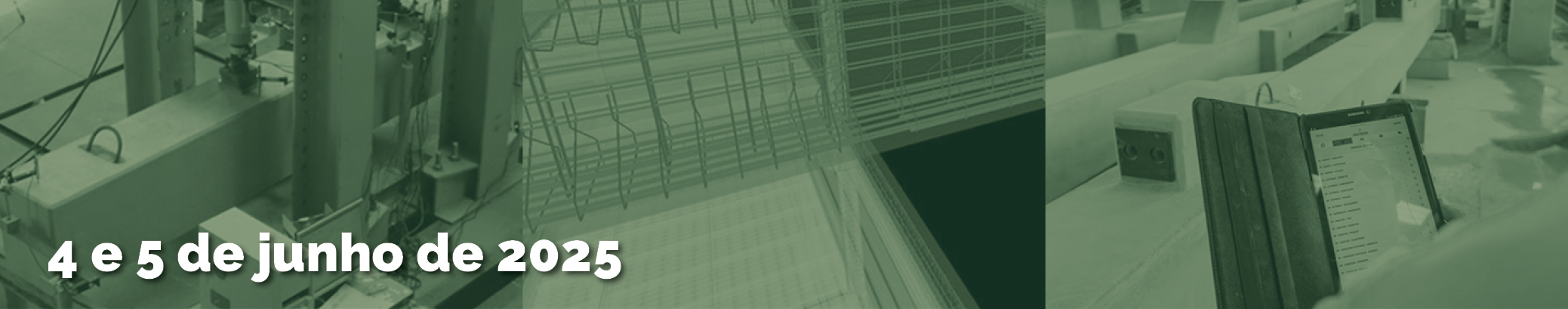 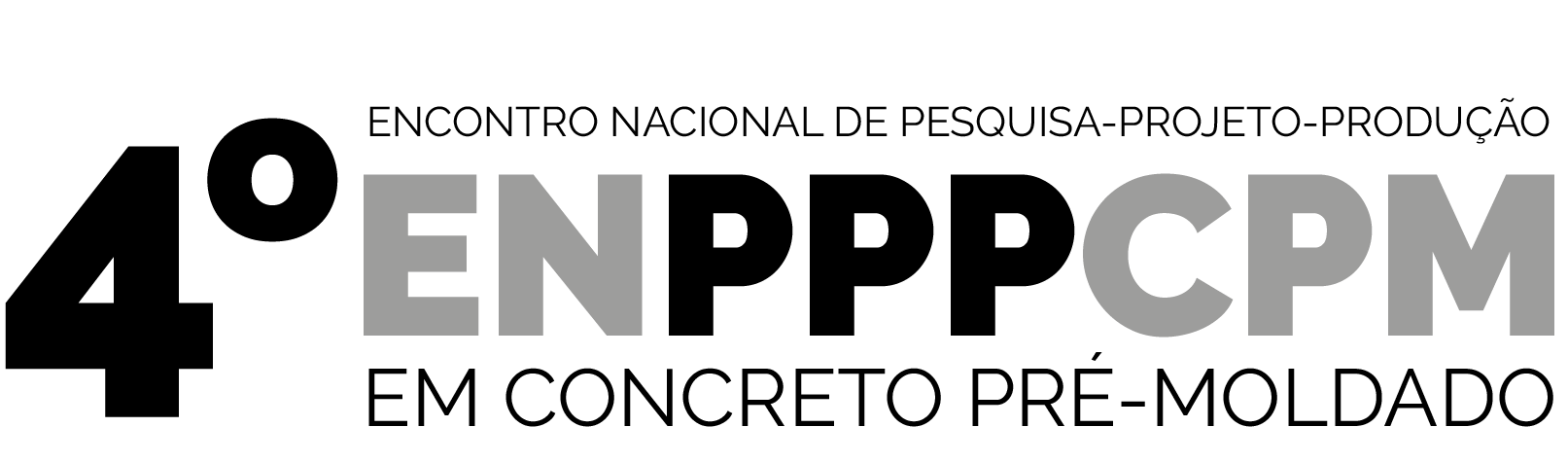 Título da Palestra
Nome do PalestranteCargo
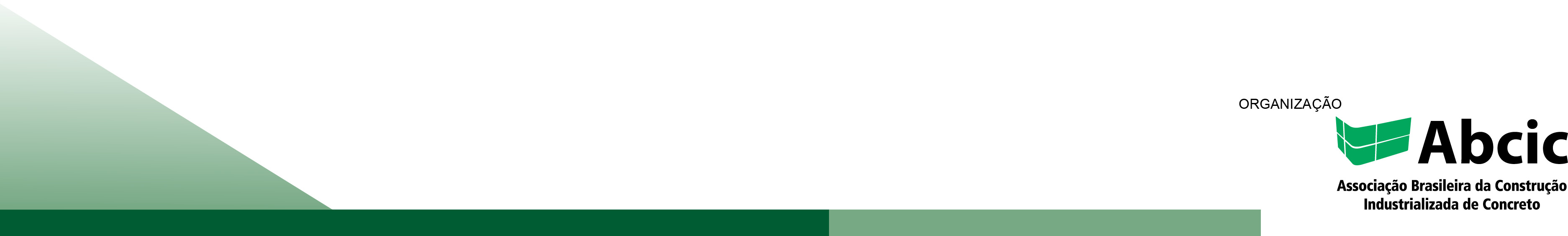 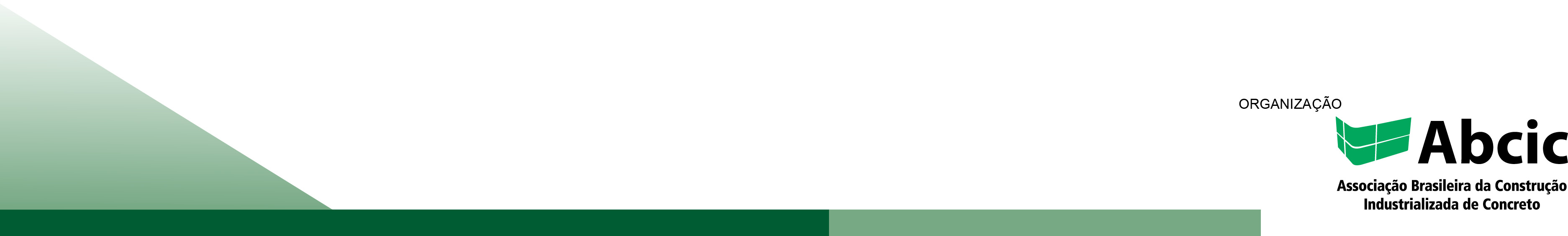 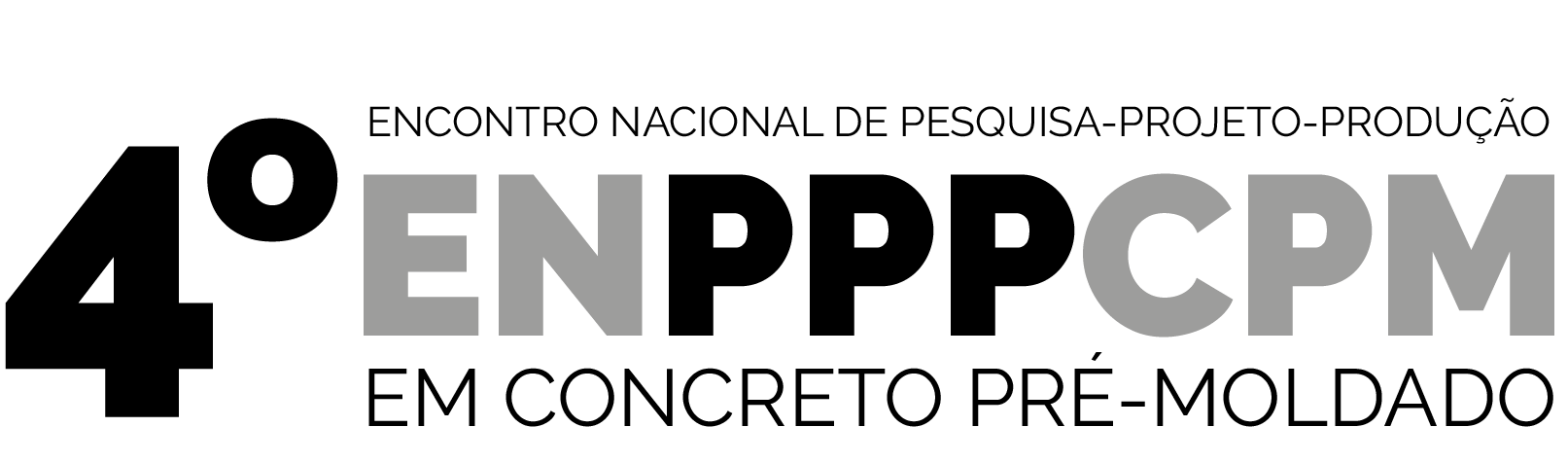 4 e 5 de junho de 2025
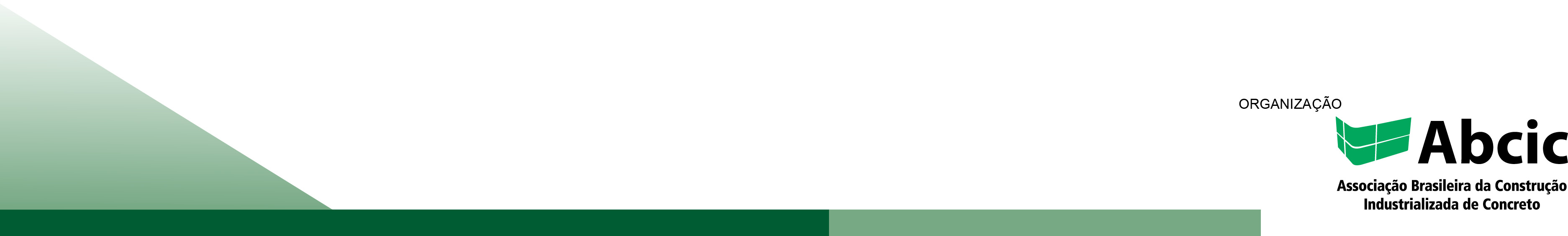 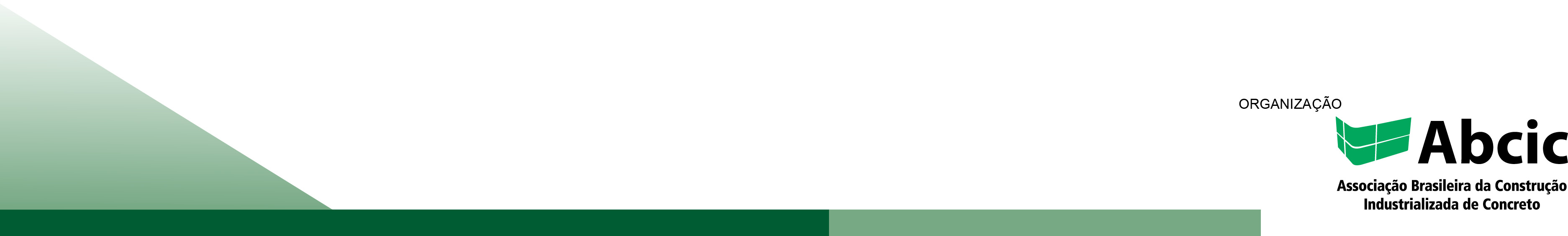